Introduction to Collaborative Teaching Module
Cindy Flom-Meland, PT, PhD, NCS
Associate Professor and
Director of Clinical Education 
University of North Dakota
Department of Physical Therapy
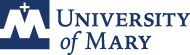 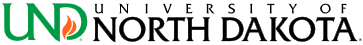 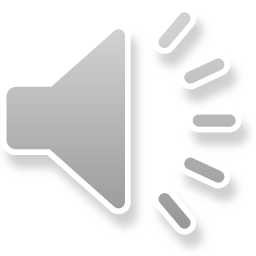 [Speaker Notes: Welcome to the Introduction to Collaborative Teaching Module

My name is Cindy Flom-Meland and I am an associate professor and the director of clinical education at the University of North Dakota in the Department of Physical Therapy.

I graduated from PT school in 1991 and worked in acute care, out-patient orthopedics, and in-patient rehabilitation initially upon graduation.  I also did some fill-in work in a long-term care setting for a couple of years.  By 1992, I was working solely in the in-patient rehab setting.  I became a faculty member at UND in 1998 and have been involved in clinical education for the past 12 years.  I have continued to practice clinically on a flex-time basis.

While in the clinic I did serve as  a clinical instructor for several students and did utilize the collaborative teaching model during my last couple of years as a CI.]
Objectives
Following the training module the learner will be able to:

Describe the collaborative model of clinical education.

Appraise the benefits and challenges of this model.

Identify tools and resources available to implement this model

Prepare for appropriate supervision, feedback, assessment, and time management of students.
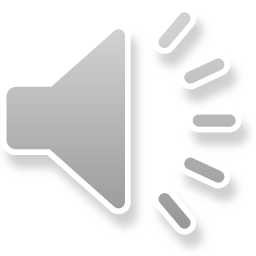 [Speaker Notes: The objectives of this module are to assist all of you in learning more about a collaborative model of delivering clinical education, to recognize the benefits along with the challenges of this model, and to become familiar with tools for implementing the model.  Recognize these tools may also be beneficial in the typical 1:1 clinical education model (1 CI to 1 student).]
The Nuts & Bolts of the Collaborative Model
What is it?
2:1
3:1
2:2

Clinical Instructor 
Serves as mentor and manager of students
Does not carry a separate case load
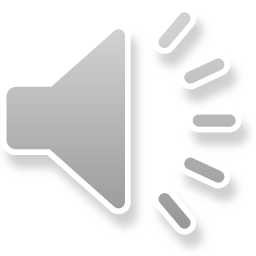 [Speaker Notes: The collaborative model may be defined in multiple ways and may include:
2 or more students from the same school at the same level of training
2 or more students from the same school at different levels of training
2 or more students from different schools at the same level of training
2 or more students from different schools at different levels of training
PT/PTA combinations

A 2:2 model (two students and two CIs) is even considered a collaborative model; though seen less common.  However, it isn’t uncommon to see a student have 2 CIs (though that will not be the model discussed in this module).

In a collaborative model, the CI will serve as a consultant for the students.  Since the CI does not have a caseload of his or her own, the CI is available at all times to assist, supervise, mentor the students as needed, and to also provide a physical presence during each patient interaction.]
Benefits of Collaborative Model
Peer learning, support, and discussion
Development of teamwork skills
 self-confidence
 productivity 
 clinical competence
 learning opportunities
 CI skill development
 student placement opportunities
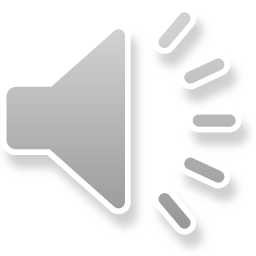 [Speaker Notes: The collaborative models provides the opportunity of benefit to all involved – from an individual standpoint and also at the institutional level.  

Several of the benefits listed above assist the student in becoming an entry-level practitioner (e.g. peer support, discussion, teamwork skills, clinical competence, along with the development of reflective practice).  

Another benefit to students is the promotion of professional development.  Independent learning is a tenet of adult learning principles.  With this model there will be times when the student needs to consult other resources as their CI may not be immediately available if the CI is with the other student at the particular moment a question arises.  

The CI’s primary roles in this model is to teach and connect with the students.  Remember, in this model the CI does not have his/her own caseload (and though skill development of the students is essential), the CI will have the opportunity to develop his/her teaching effectiveness to both the individual students and the group.  

The potential of increased student placement opportunities exists because each CI is taking more students at one time (of course physical space is a consideration that we are all aware of).  

There is evidence in the literature that demonstrates that a CI’s productivity increases with this model; on average, over two times as productive as a colleague in the same practice area.]
Challenges to Collaborative Model
Time constraints / limited availability of CIs
Placement planning / additional paperwork
Personality and learning style differences
Differences in student competencies
Student competition
Allowing for adequate 1:1 time
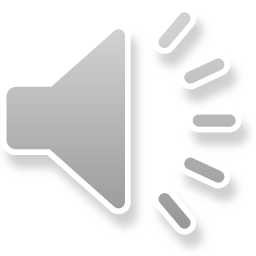 [Speaker Notes: On the flip side, yes, there are challenges to the collaborative model as well.  Time is a constraint that all of us understand all to well!  Good time management skills are important in this model and can aid in working to reduce several of these challenges.

With more than one student, yes, the paperwork will increase, however, CIs can become savvy with their documentation of student progress.  Since the CI does not have a patient caseload and documentation to complete (yes, review of the students’ documentation will still be done), the CI can use paperwork time to be documenting on the students.  Whether this is in a separate file that can later be used to complete the CPI or information is put into the CPI and modified over time to reflect the student’s performance at mid-term and final evaluation time.

Student compatibility & competition - this is most frequently mentioned as a possibility rather than a reality, however, since this
is a very common concern for the student, it is helpful to address this early on in the experience.  Consider using learning style inventories or some method to discuss preferred learning and communication styles.  As CI, be a good role model.

Every person (CI or student) is an individual – there will be differences (be it personality and / or learning style differences).  We all need to be flexible, adaptable, and open to teaching and learning in different ways.  This is no different than working with our patients, where we have to be flexible and adaptable and be ready to ‘teach’ to them in the manner in which they learn best.

Each student will also come with his or her own strengths and limitations.  CIs can use these advantageously by empowering the students to work together and to teach and learn from each other. If the CI creates a positive learning environment and helps the students to embrace life-long learning, all can realize there is a lot to learn from each other. 

In order to ensure adequate 1:1 time consider the following:
	*determining a method for even distribution of time/attention between the students
	*setting up a ‘protocol’ in order to assure balance, this is especially important as individual personalities and/or characteristics
	 have a tendency to unbalance the team
	*alternating student responsibilities can be a good way to start and will shift as time goes on
	*maintain good record keeping for each individual student will be essential]
Managing  Individual Time
Chart review for upcoming patient
Peer review of other student’s documentation, treatment plan, exercise program, or discharge recommendations
Assign students a skill to practice on each other
Research for an in-service
Research a topic to discuss with CI
Critically Appraised Topic (CAT) 
Observe other professionals 
Research a piece of equipment (vendors, research best products)
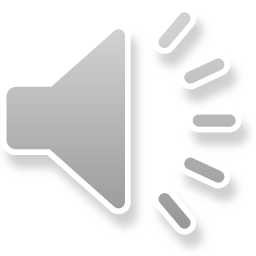 [Speaker Notes: There will be times when each student will need to manage their own time while the other student is working with the CI; or just down time in general.  

This slide provides a list of ideas (though, not an exhaustive list by any means).  I anticipate these are activities that many of you already do with your students.  

The one topic I would like to spend a little bit of time discussing is the Critically Appraised Topic; known as CAT for short.  Most, if not all physical therapy programs will utilize the CAT as part of their Evidence Based Practice curriculum.  A CAT is a standardized summary of research evidence organized around a clinical question.  The purposes are to provide a critique of the research and also a report of the clinical relevance of the results.    

Writing a CAT has students develop a clinical question regarding a patient, find related article and write a brief description of the article including type of study, patient population, level of evidence, and clinical bottom line.  It involves 5 steps which follow the five steps of evidence based practice: ‘ask’, ‘search’, ‘appraise’, ‘apply’, and ‘evaluate’.  
	The steps include:
	1.  Asking a focused and answerable question that translates uncertainty to an answerable question
	2.  Searching for the best available evidence
	3.  Critically appraising the evidence for validity and clinical relevance
	4.  Applying the results to clinical practice 
	5.  Evaluation of performance 

We can all work together to help our students use their time wisely and to look for learning opportunities.]
Tools & Resources
Scheduling grid
Daily planning form
Weekly planning form
Feedback
Specific
Timely
Useful
supportive
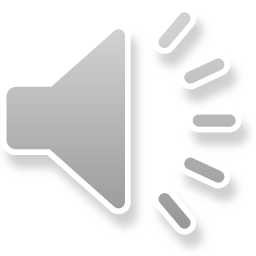 [Speaker Notes: The next few slides includes tools and resources that you can use with students during their clinical experiences.  The grid and forms have been developed with 2 students in mind; however, they could also be used in the traditional 1:1 model of 1 student and 1 clinical instructor.  The scheduling grid would need some modification if used with only one student.]
Scheduling Grid
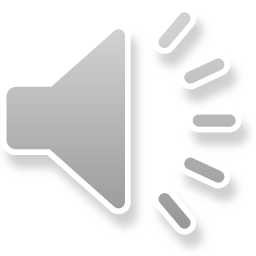 [Speaker Notes: Scheduling grid allows for mapping out of plans for orientation, tentative group and individual meeting times and possible goals for productivity or other key expectations.  It can be modified to fit the preferences of the CI in regard to planning a clinical experience and to each student based upon his/her needs and level.  As you can see this grid is only made out for 4 days (this was for the purposes of this module to aid in being able to see and read the slide more easily).]
Scheduling Grid cont’d
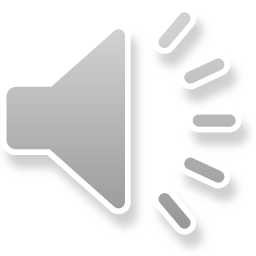 [Speaker Notes: The example provides for time when the students are working alone with the CI, on their own individually, together as a pair, and time together as a team (both students and the CI).]
Daily Planning Schedule
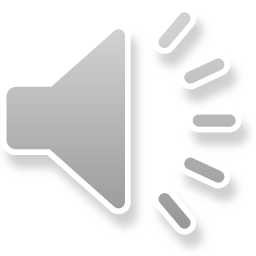 [Speaker Notes: The daily planning schedule can be beneficial to any student during his/her clinical experience.  As experienced clinicians, we are able to complete this process in our ‘heads’.  When the students write down the information in this planning schedule, it can aid them in the development of their critical thinking and clinical decision making skills.  

It may be completed with every patient the student is working with or just the patients that are a bit more complex; this will of course depend upon the student and his/her needs and abilities.  When I have suggested this to students they (and their CIs) have found it to be a very useful tool.]
Weekly Feedback and Goal Setting
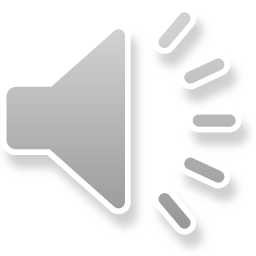 [Speaker Notes: I anticipate that many of you utilize some form of a ‘feedback sandwich’ when discussing a patient encounter with students.  I often add an additional question of ‘what will you do differently next time’ prior to goal setting.  

This type of feedback session requires the individual or the team to self-reflect and evaluate a particular patient encounter (such as  an examination or treatment session).  For example, when it is the student that is doing the reflecting, the student should be the one doing the most talking.  The CI may ask a few questions to help the student reflect more broadly and deeper, but should not be the one doing the most talking.  

Developing the skill of self-reflection is essential in moving from a novice to an expert clinician.]
Feedback
Specific

Timely

Useful

Supportive
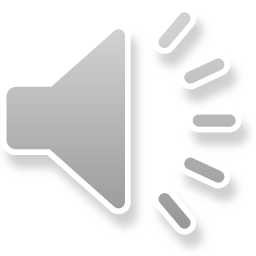 [Speaker Notes: Feedback is most helpful when it is specific versus global (be able to talk about a specific situation versus making generalizations).

Being timely with feedback is essential.  Provide it as soon as possible versus discussing something that was a once time occurrence from a few weeks ago; as many will struggle with remembering specific details.  

Feedback should also be useful and directed towards situations that can be changed.  

Feedback should never feel or be delivered in a judgmental manner; it needs to be supportive and constructive.  We do need to provide suggestions for improvement.

Feedback is also helpful when it is positive, given in an area away from others, based upon firsthand information, is fair, and honest.  

It is also important to deep the feedback focused on behavior and not on personality traits, we do not want the feedback to be perceived as an attack.  

Either during or at the end of the session, clarity should be assessed so everyone leaves the discussion on the same page and with the same level of understanding.]
Supervision
Practice Act
Payer regulations

Settings used in successfully
Acute care
OP ortho (hospital-based and private practice)
In-patient rehab
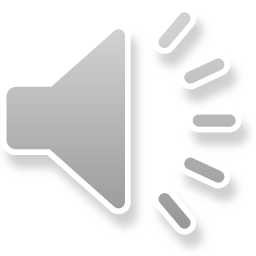 [Speaker Notes: Supervision is often one of the biggest questions clinical coordinators or clinical instructors have when it comes to utilizing the collaborative model for clinical education.  Of course, all practice acts in regard to supervision ratios must be followed, along with any payer regulations.  

A number of our students have been a part of this model in the clinic in a variety of settings.  The settings that we’ve seen this used most commonly and successfully include:  acute care, out-patient ortho (both hospital based and private practice), and in-patient rehab.  We have sites that use this model locally (in ND and MN) and at a distance in AZ.]
Thank you!
Cindy.flom.meland@med.und.edu
701-777-4130
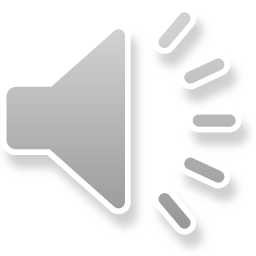 [Speaker Notes: I hope you have found this module on the collaborative teaching module to be helpful.  If you have any questions or are interested in learning more please feel free to contact me at cindy.flom.meland@med.und.edu or 701-777-4130.]
References
Currens JB, Bithell CP. The 2:1 clinical placement model: perceptions of clinical educators and students.  Physiotherapy 2003;89(4):204-218. 

DeClute J & Ladyshewsky R. Enhancing clinical competence using a collaborative clinical education model. Phys Ther 1993;73(10):683-9; discussion 689-97. 

Ladyshewsky R. Clinical Teaching and the 2:1 Student-to-Clinical-Instructor Ratio. Journal of Physical Therapy Education 1993;7:31-35. 

Ladyshwesky R. Enhancing service productivity in acute care inpatient settings using a collaborative clinical education model.  Phys Ther 1995;75(6):503-10. 

Ladyshewsky RK, Barrie SC & Drake VM. A comparison of productivity and learning outcome in individual and cooperative physical therapy clinical education models. Physical Therapy 1998;78(12):1288-98; discussion 1299-301. 

Lekkas P, Larsen T, Kumar S, et al. No model of clinical education for physiotherapy students is superior to another: a systematic review. Journal of Physiotherapy. 2007;53:19-28. 

Mathews H, Smith S, Hussey J, Plack M. Investigation of the Preferred PT-PTA Relationship in a 2:2 Clinical Education Model. Journal of Physical Therapy Education 2010;24(3): 50-61. 

Rindflesch R, Dunfee H, et al. Collaborative model of clinical education in physical and occupational therapy at the mayo clinic.  Journal of Allied Health, 2009;38(3):132-142. 

Sadigh G, Parker R, Kelly AM, Cronin P.  How to write a critically appraised topic (CAT).  Acad Radiol 2012;19:872-888.
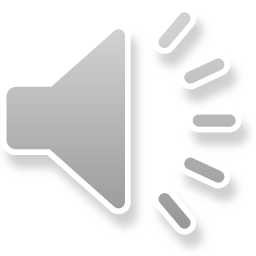